Jornada Regional de Educación en Ciencia, Tecnología e Ingeniería 17/11/2021
PIENSA EN GRANDEMATEMÁTICAS Y REALIDAD
Mª Victoria González Peña.
I.E.S. Hernán Pérez del Pulgar
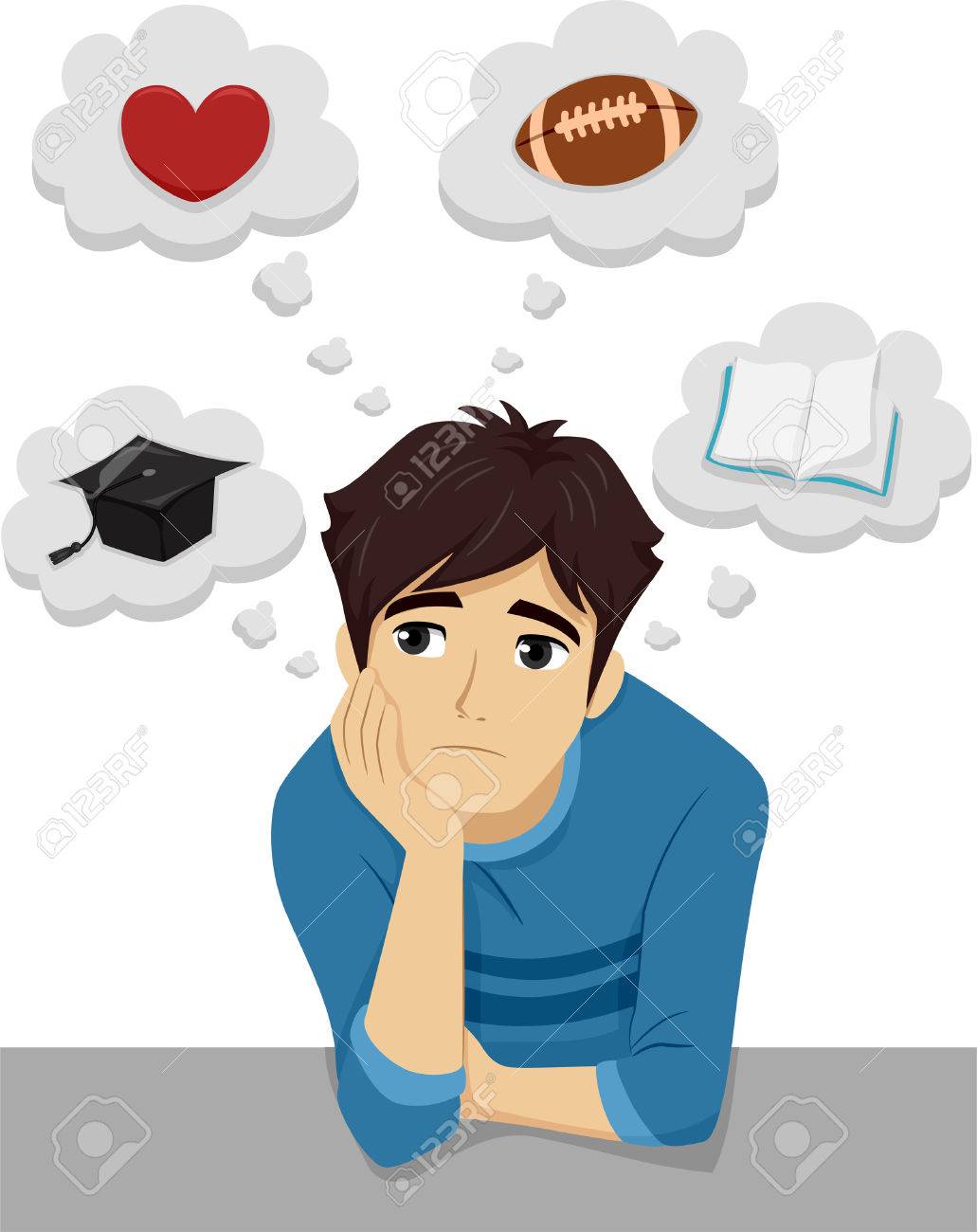 ¿POR QUÉ NO APRENDEN LOS ALUMNOS/AS?
FALTA DE MOTIVACIÓN
Exceso de cálculo en las aulas
Falta de conexión con la vida cotidiana

FALTA DE ATENCIÓN
Falta de interés por los contenidos
Consecuencias: 
	Fallo en la comprensión de los 	problemas
	Fallo en la interpretación de las 	soluciones

FALTA DE TRABAJO DIARIO
CLAVES PARA EL ÉXITO
FRENTE A LA FALTA DE ATENCIÓN Y MOTIVACIÓN
Mayor protagonismo del estudiante: estudiante activo
Resolución de problemas de la vida real y cotidiana
Exposición del trabajo del estudiante.
Fomento de prácticas de autoevaluación y coevaluación.

FRENTE A LA FALTA DE TRABAJO DIARIO
Incentivos a corto plazo.
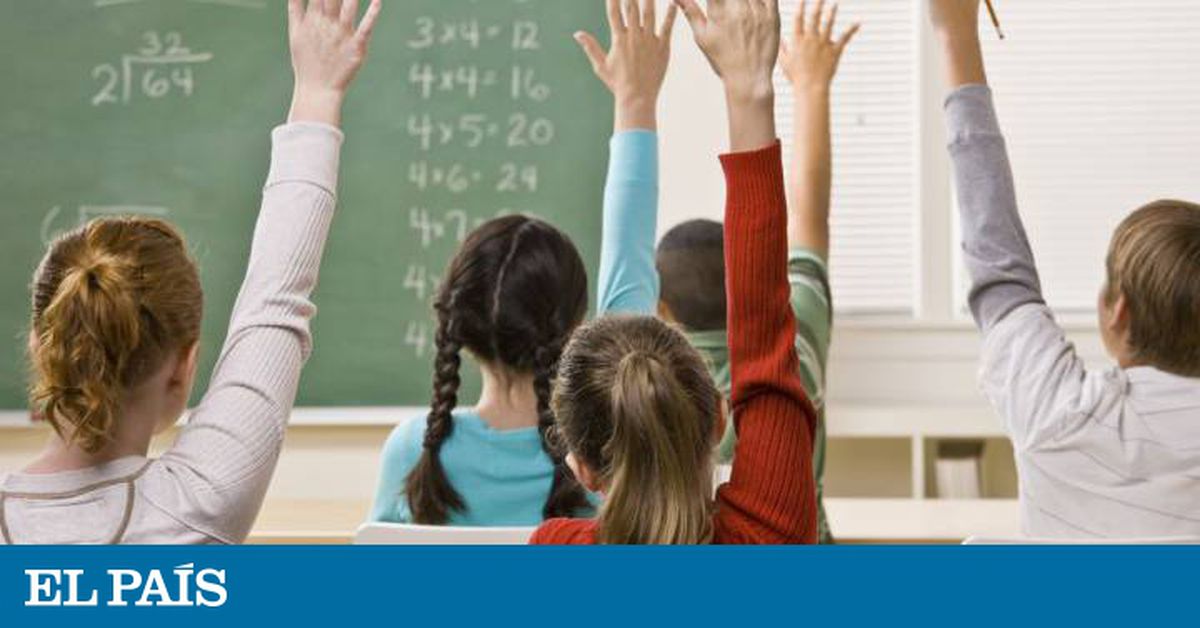 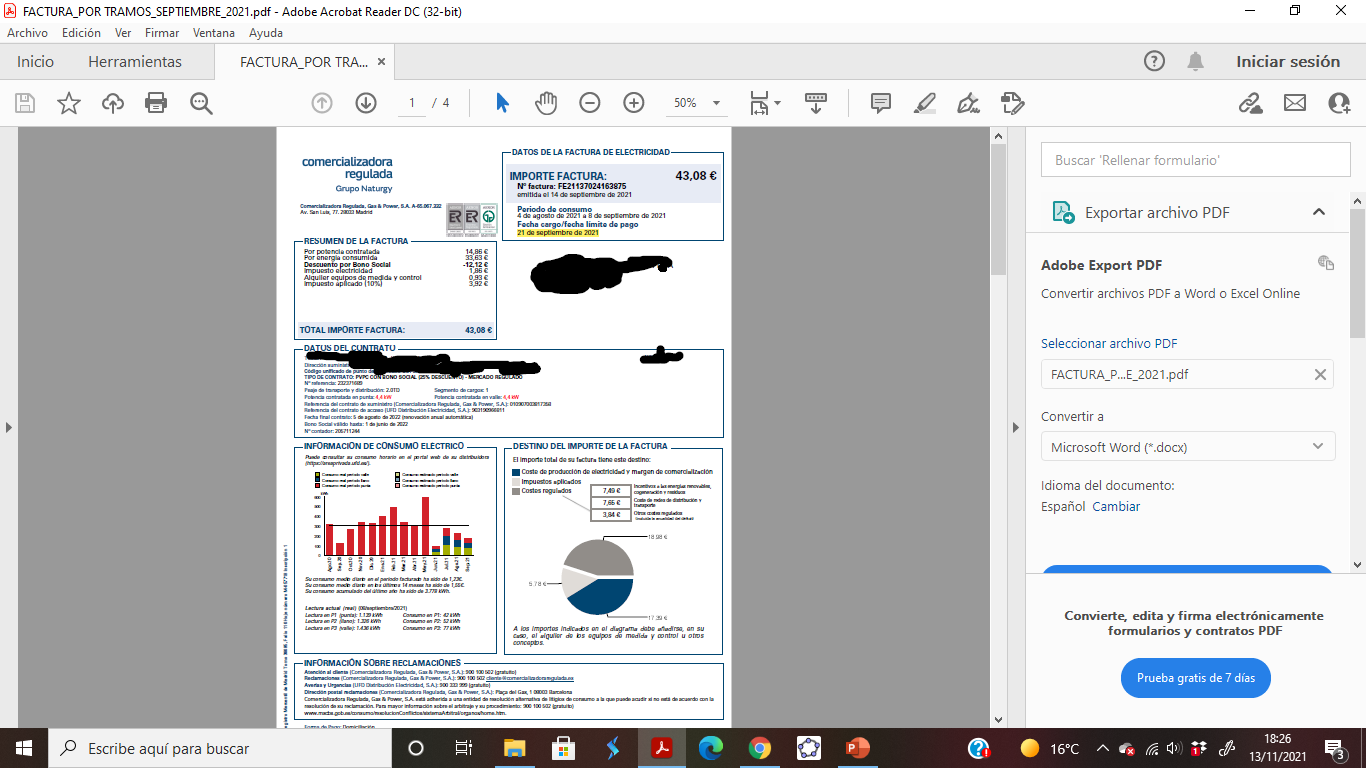 PROBLEMA DE LA VIDA COTIDIANA
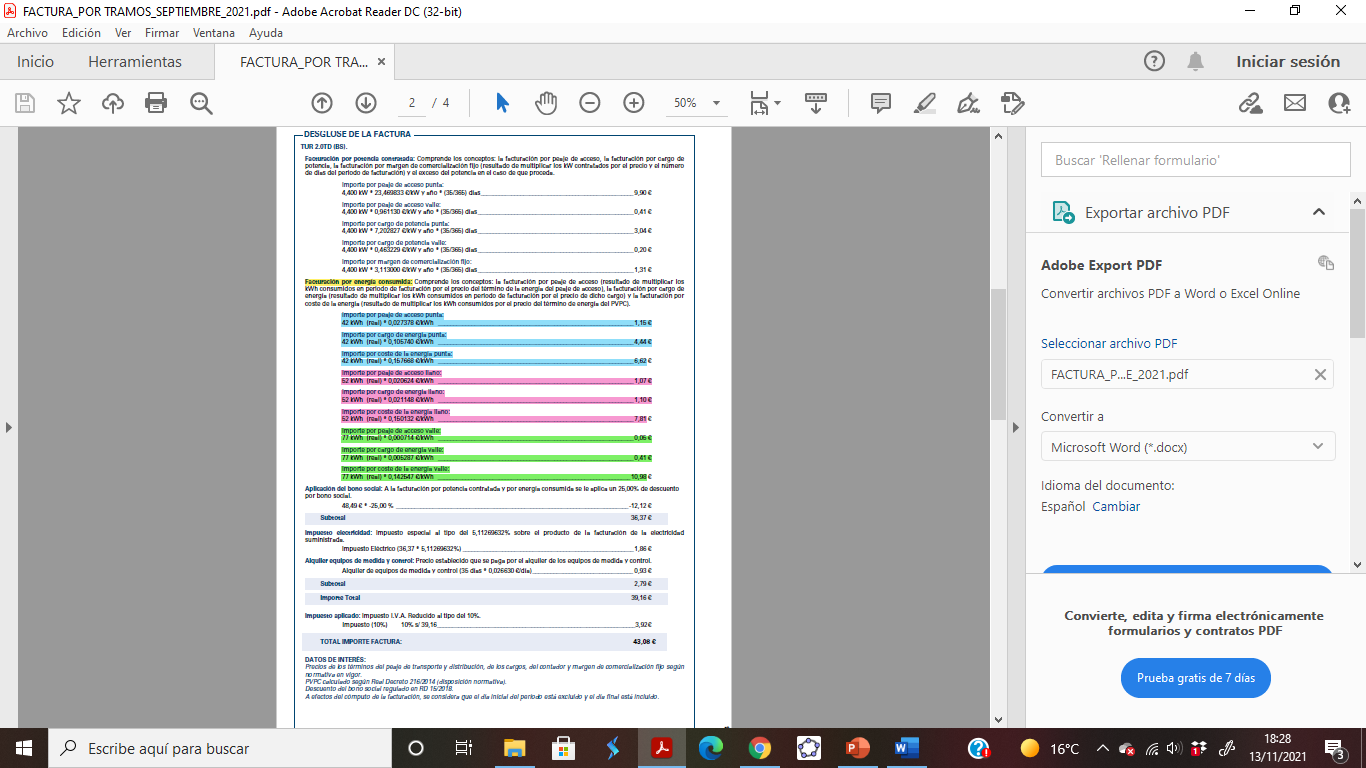 LA FACTURA DE LA LUZ
Interpretación de la factura de la luz.
Cálculo del incremento porcentual.
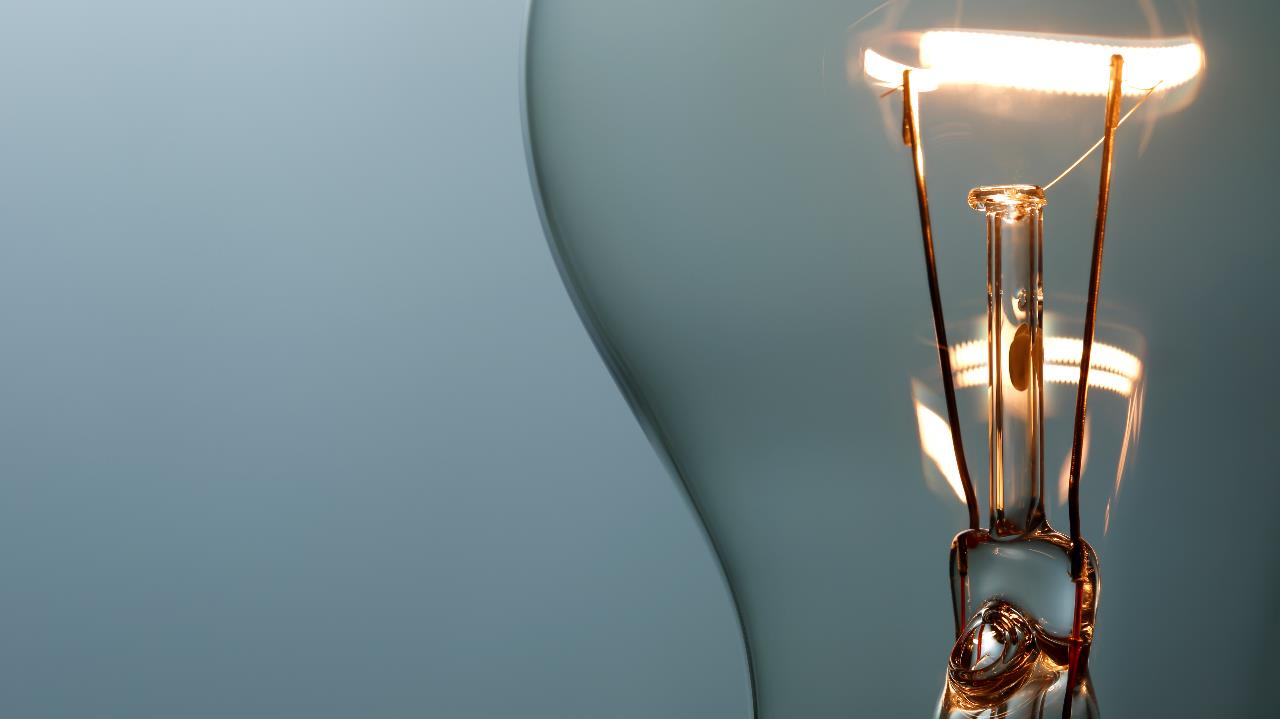 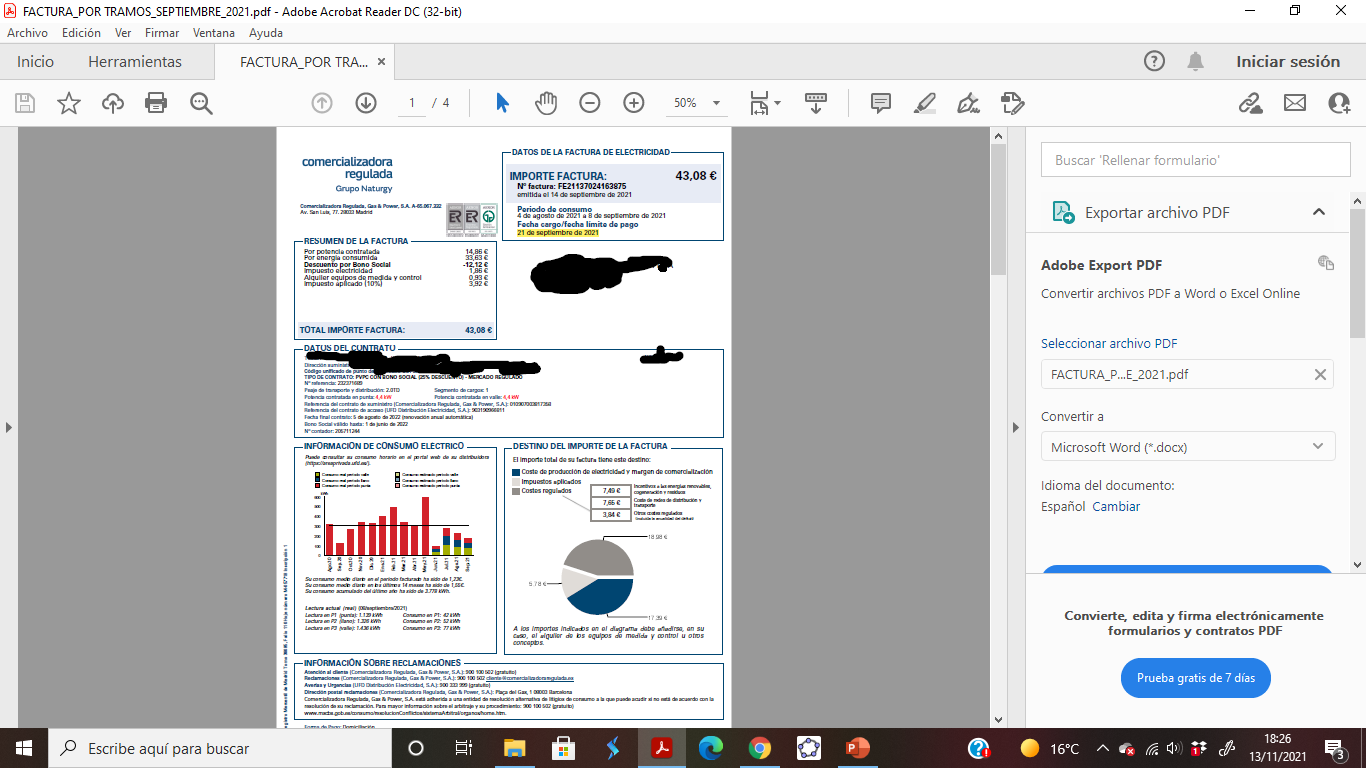 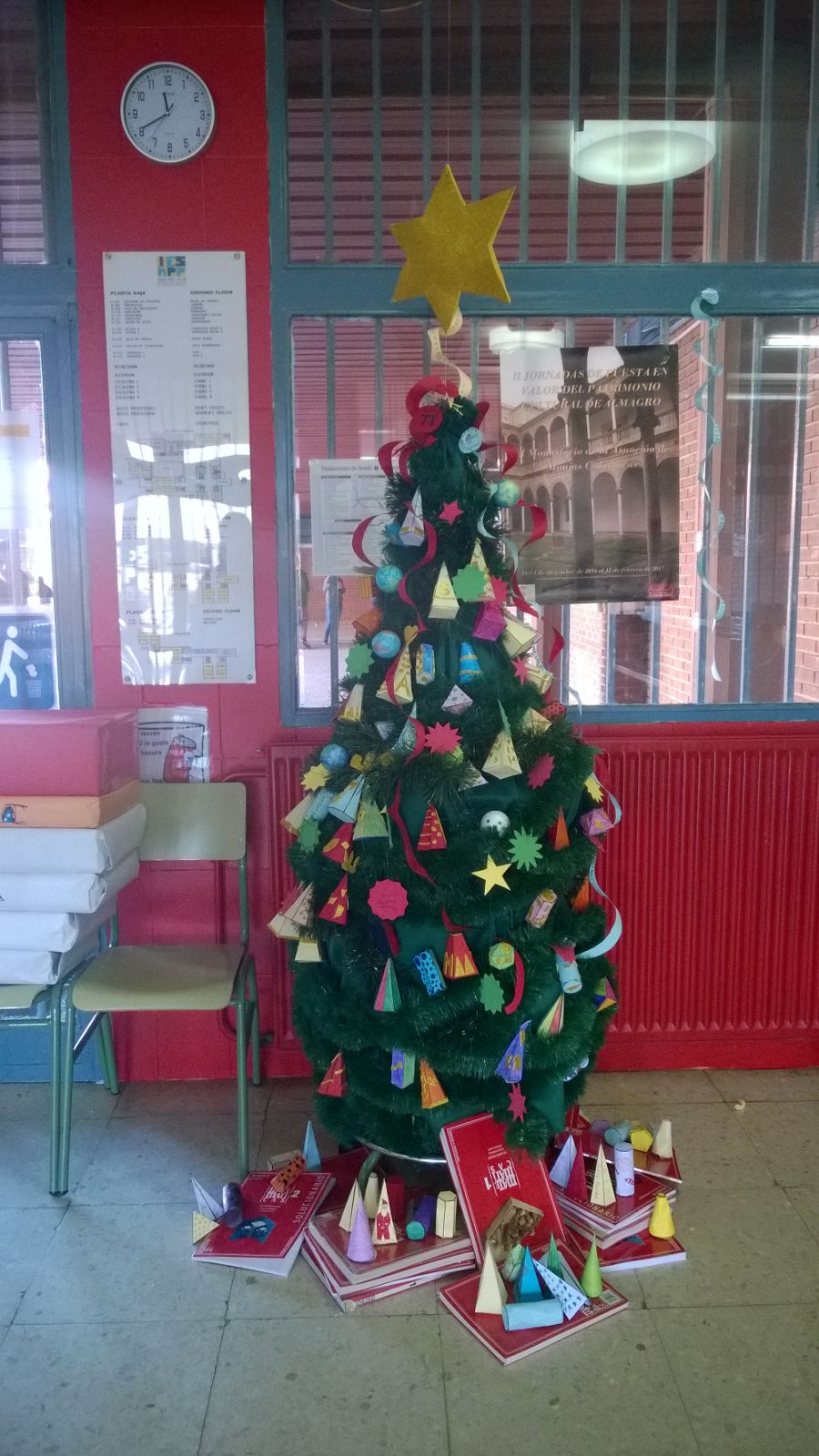 EXPOSICIÓN DE TRABAJOS
Árbol de Navidad matemático.

Logo proyecto eTwinning

Coevaluación
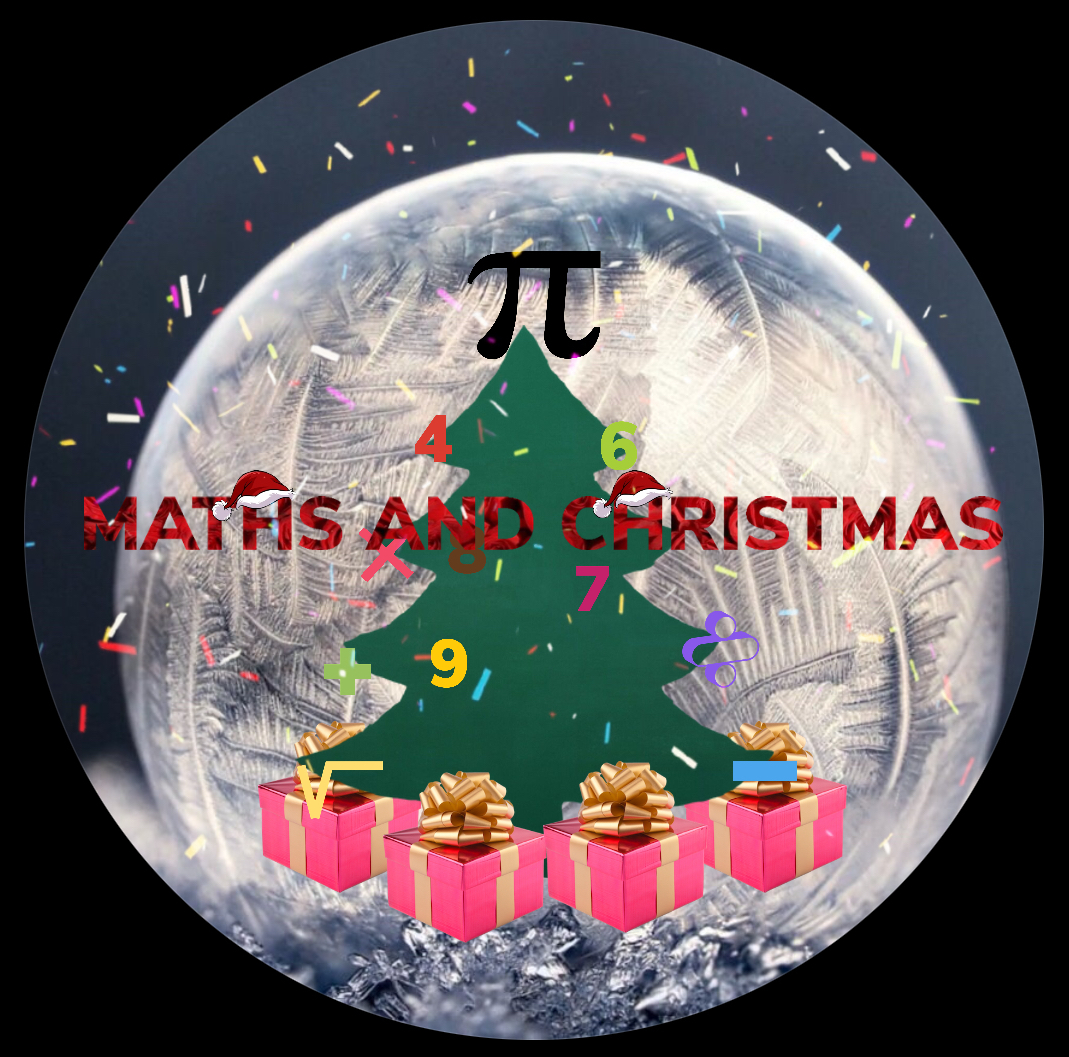 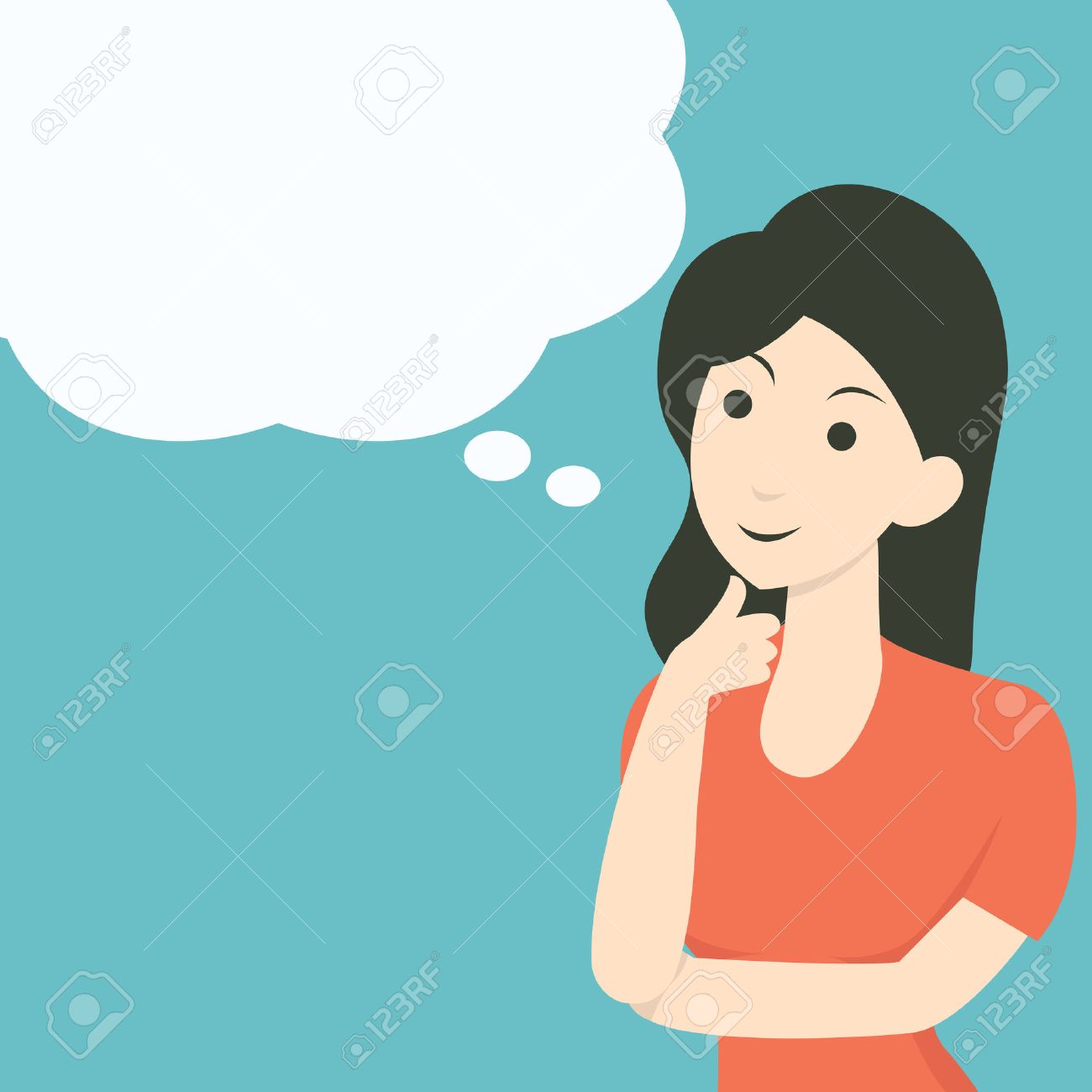 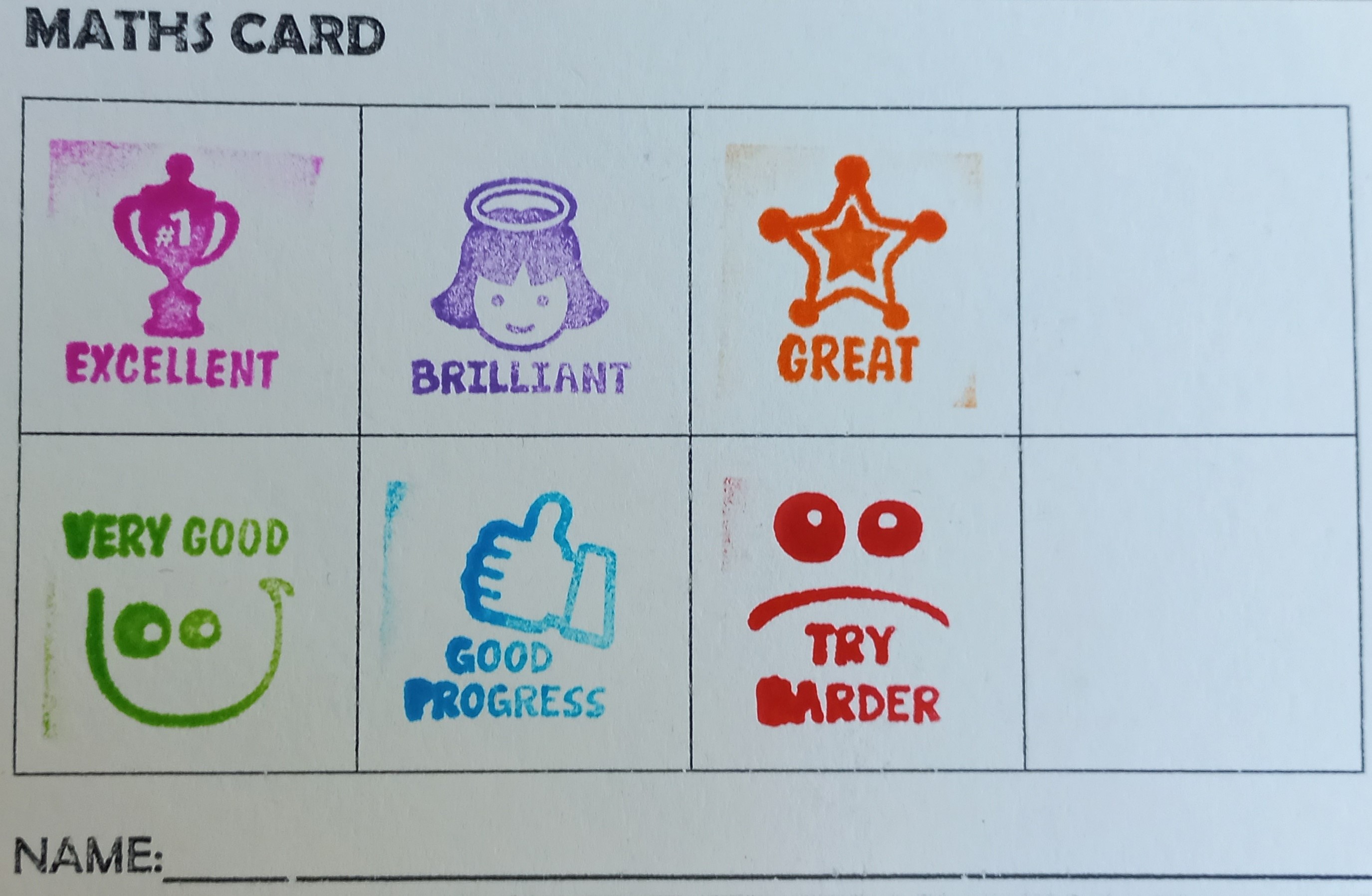 EL INCENTIVO
Carnet matemático
DÍMELO Y LO OLVIDARÉ ENSÉÑAMELO Y LO RECORDARÉ
Y LO APRENDO
INVOLÚCRAME
Benjamín Franklin